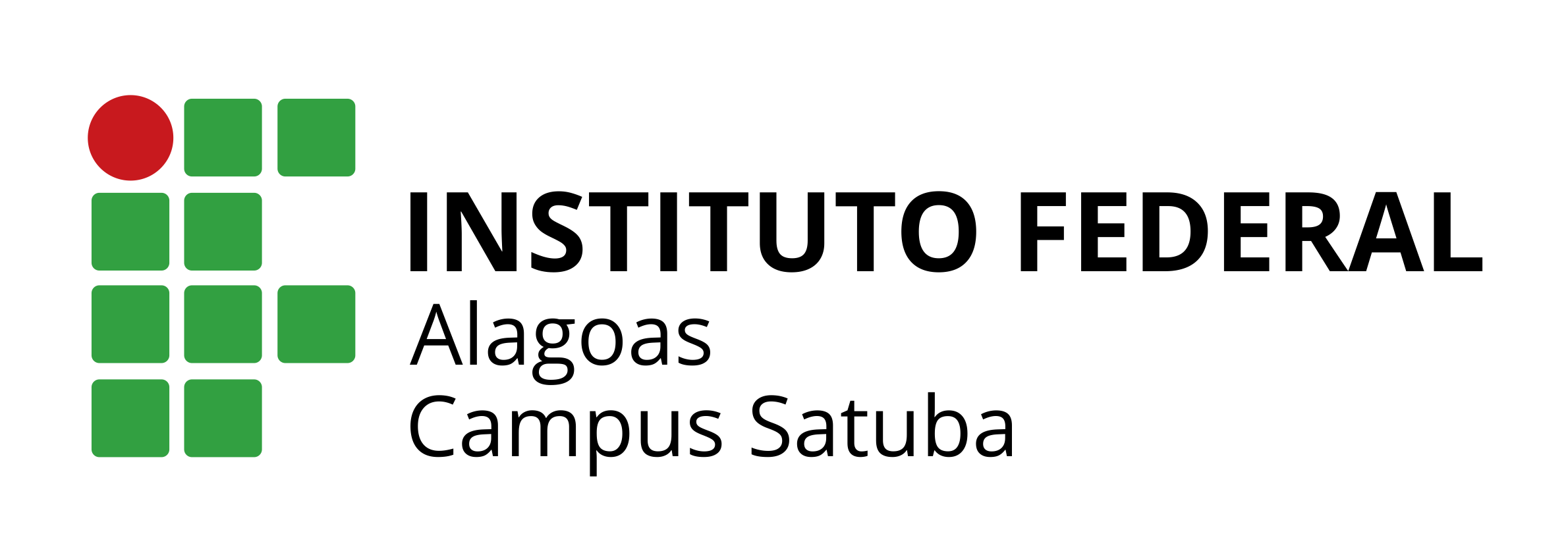 O TÍTULO DEVE SER EM FONTE  VERDANA, TAMANHO 66,  LETRAS MAIÚSCULAS, EM NEGRITO, CENTRALIZADO
SOBRENOME, Autor 1., SOBRENOME, Autor 2…., Verdana, 32, negrito, centralizado
INSTITUIÇÃO DE ORIGEM, VERDANA, 32, CAIXA ALTA, centralizado
CURSO DE ORÍGEM, VERDANA, 32, CAIXA ALTA, centralizado
INTRODUÇÃO, VERDANA, FONTE 44
RESULTADOS E ANÁLISE DOS RESULTADOS, VERDANA, FONTE 44
Esse modelo de pôster descreve o estilo a ser usado nos trabalhos do IFAL – Campus Marechal Deodoro.
	A fonte a ser utilizada deve ser Arial. Aconselhamos fonte com tamanho mínimo 28. Deve-se deixar um recuo em cada parágrafo, a critério do autor.
	O texto deve ser digitado em parágrafo simples, Justificado.
	Todos os pôsteres deverão seguir esse formato padrão. O título deve estar em caixa alta, centralizado, fonte verdana, tamanho 66 em negrito. O espaço disponível para o título deverá ser mantido.
	A caixa de texto do título do trabalho, bem como dos autores devem ser colocadas de forma que fiquem centralizadas, no meio do Pôster. 
	O título e o nome dos autores deverão ser idênticos ao do resumo submetido.
Esse modelo de pôster descreve o estilo a ser usado no IFAL – Campus Marechal Deodoro.
	A fonte a ser utilizada deve ser Arial. Aconselhamos fonte com tamanho mínimo 28. Deve-se deixar um recuo em cada parágrafo, a critério do autor.
	O texto deve ser digitado em parágrafo simples, Justificado.
	Todos os pôsteres deverão seguir esse formato padrão. O título deve estar em caixa alta, centralizado, fonte verdana, tamanho 66 em negrito. O espaço disponível para o título deverá ser mantido.
FIGURAS E TABELAS, VERDANA, FONTE 44
OBJETIVOS, VERDANA, FONTE 44
O nome do(s) autor(es) deve(m) estar centralizado(s), com fonte Verdana, tamanho 28, negrito e itálico. Para mais de um autor, os nomes deverão estar dispostos na mesma linha e separados por vírgulas. Inicialmente, apresenta-se o sobrenome, em caixa alta, seguido do restante do nome.
 	As dimensões padrão do Pôster devem ser de 80 cm de largura, com 120 cm de altura. 
	Deverá ser utilizado cordão ou fio de nylon para pendurar.
	Não será permitido apresentação por terceiros (não autores).
	Pelo menos um dos autores do trabalho deverá permanecer junto ao pôster para responder às questões dos interessados. 
	Durante a apresentação do pôster será entregue ao(s) autor(es) presente(s) na sessão, uma via do atestado de apresentação.
FIGURA 1: Estrutura Organizacional
FONTE: FERREIRA, 1972.
REFERÊNCIAS, VERDANA, FONTE 44
As referências devem ser feitas respeitando-se as normas definidas pela ABNT. Somente deverão ser apresentadas as referências citadas no referido pôster.
	Nas referências no texto citar o nome do autor e o ano da publicação. Ex.: (LIMA, 1972).
METODOLOGIA, VERDANA, FONTE 44
Esse modelo de pôster descreve o estilo a ser usado no IFAL – Campus Marechal Deodoro.
A fonte a ser utilizada deve ser Arial. Aconselhamos fonte com tamanho mínimo 28. Deve-se deixar um recuo em cada parágrafo, a critério do autor. O texto deve ser digitado em parágrafo simples, Justificado.
	Todos os pôsteres deverão seguir esse formato padrão. O título deve estar em caixa alta, centralizado, fonte verdana, tamanho 66 em negrito. O espaço disponível para o título deverá ser mantido.
	A caixa de texto do título do trabalho, bem como dos autores devem ser colocadas de forma que fiquem centralizadas, no meio do Pôster. O título e o nome dos autores deverão ser idênticos ao do resumo submetido.
AGRADECIMENTOS E FINANCIAMENTOS
Este trabalho foi financiado pela FAPEMIG e pelo CNPq.
Opcional
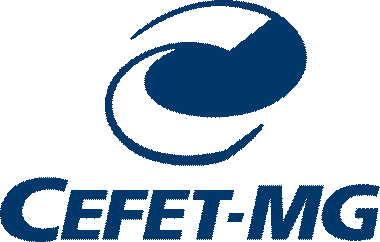 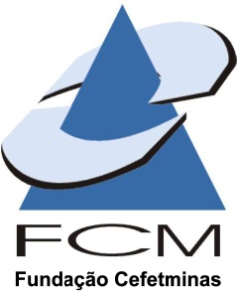 Realização
Apoio
www.satuba.ifal.edu.br